Harpers Ferry Road and Cricket PassReconstruction
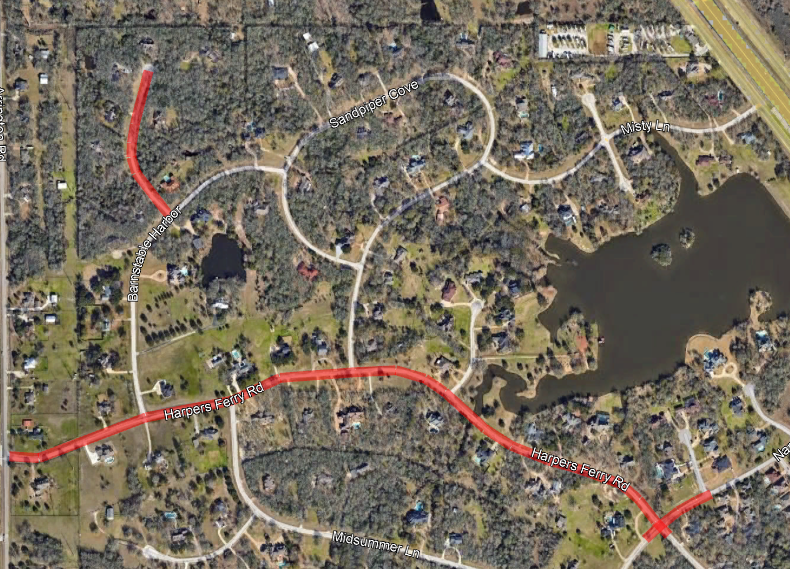 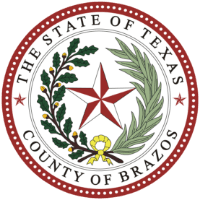 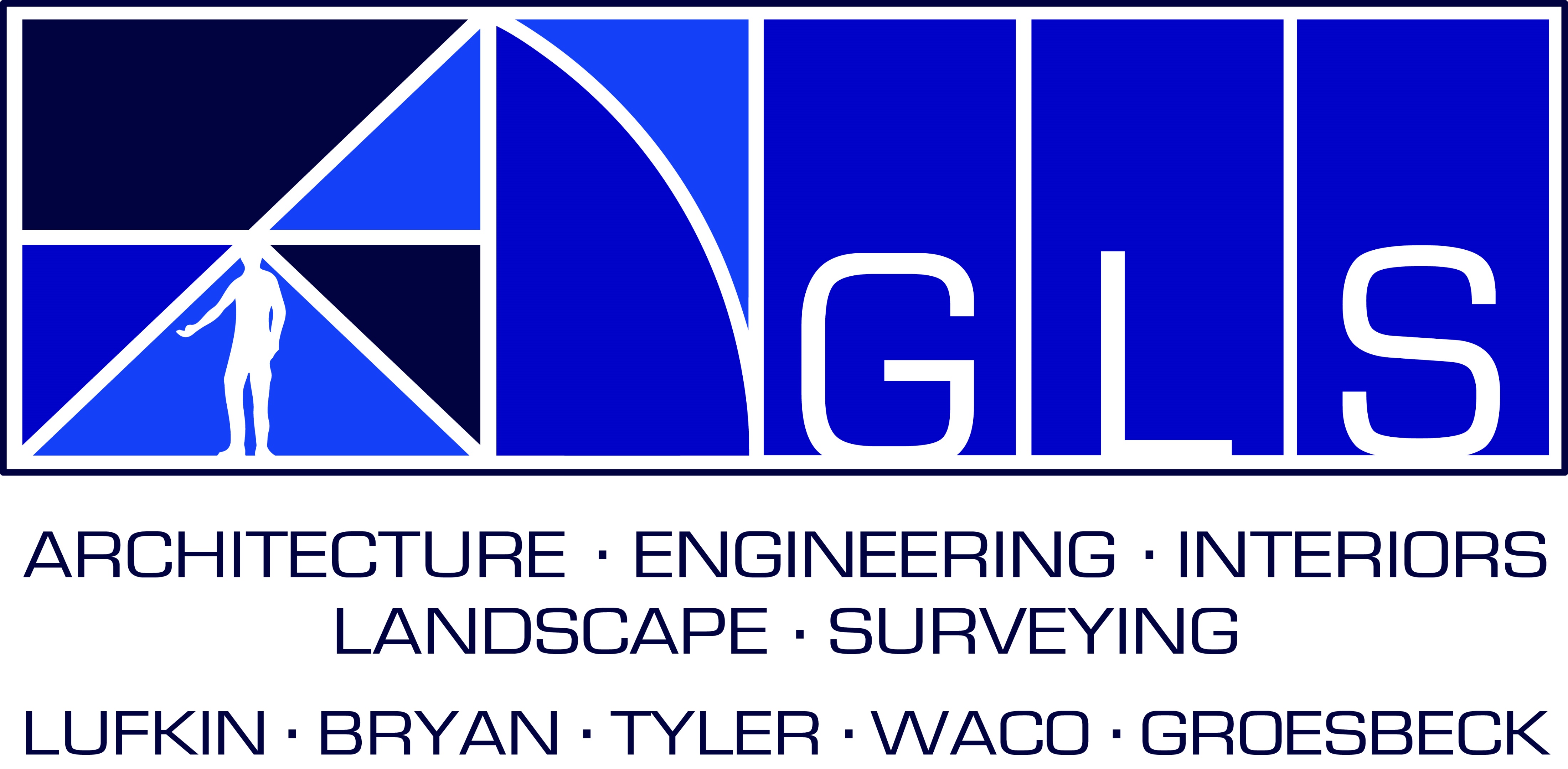 Forest Ridge Elementary
Monday, March 25, 2024
Mason Kwiatkowski, P.E. - GLS
Fred Paine, P.E. – Brazos County Road & Bridge
Agenda
Existing Roadway Conditions
Key Design Items
Roadway Demolition
Proposed Reconstruction
Construction Expectations
Detour Routes
Discussion and Questions
Existing RoadwayHarpers Ferry
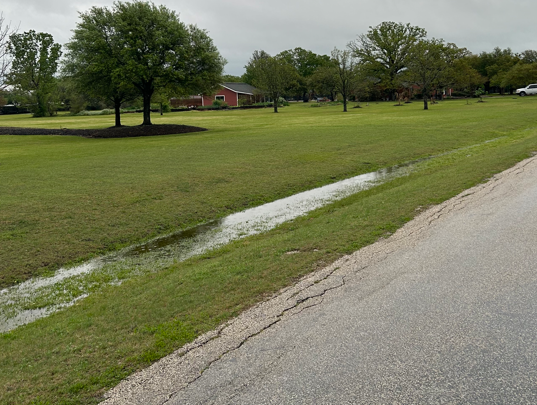 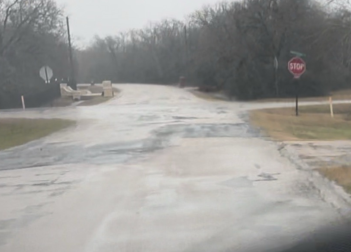 Pavement Failure 
Ditch Grading
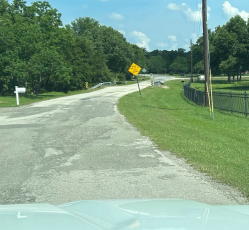 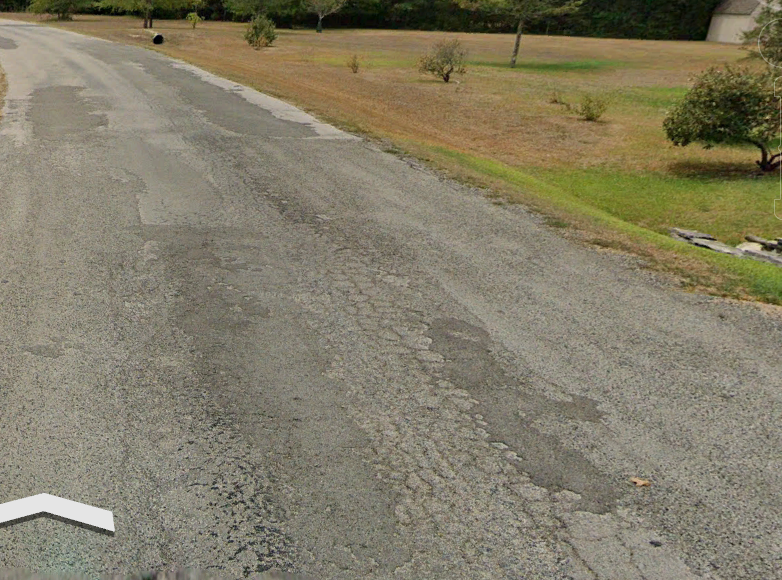 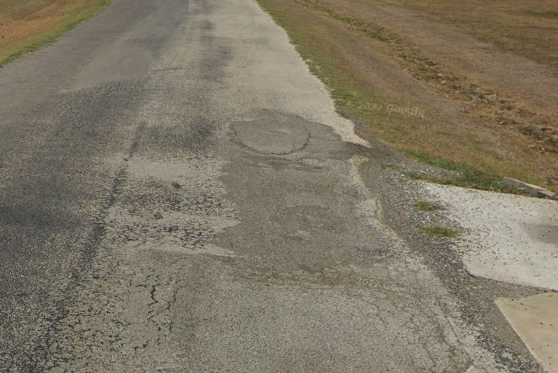 Existing RoadwayCricket Pass
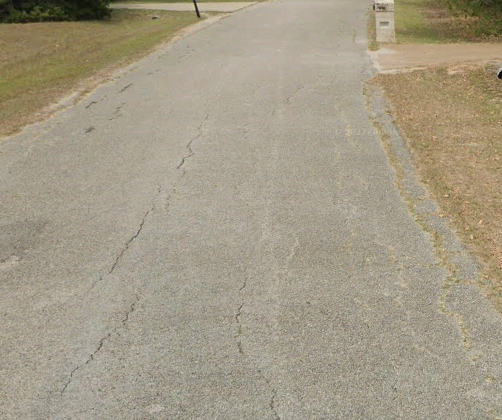 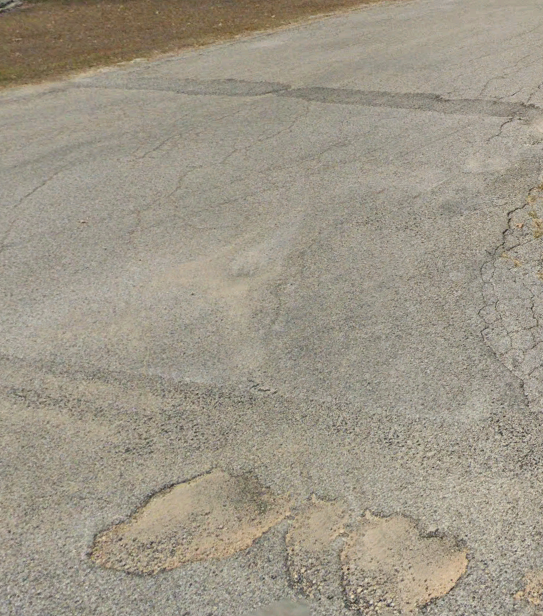 Pavement Failure
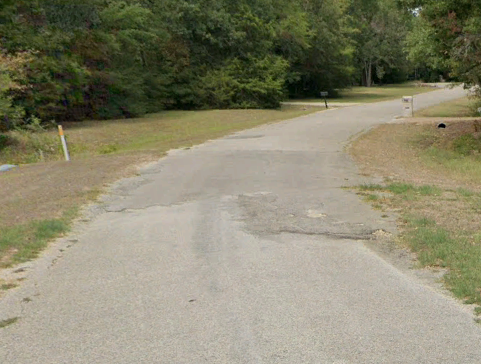 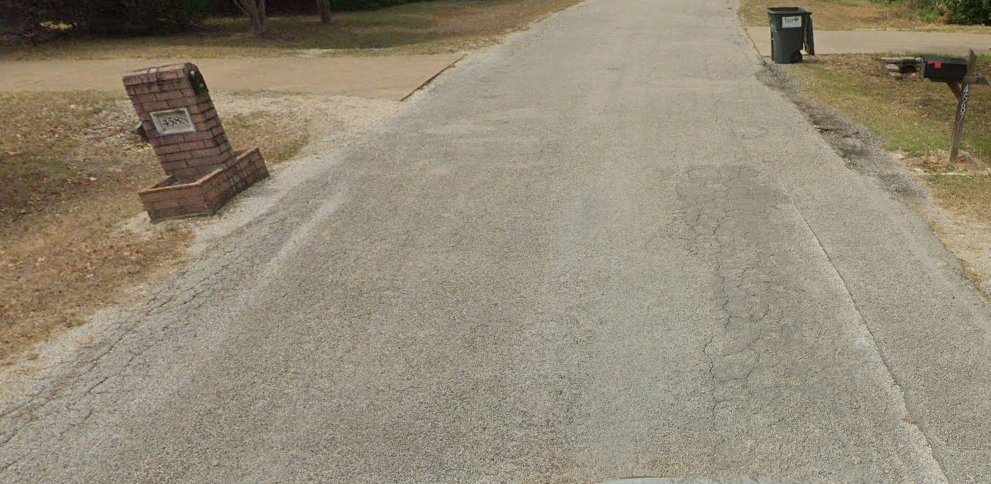 Key Design Items
Value of Aesthetics 
Maintainable Ditches
Driveways
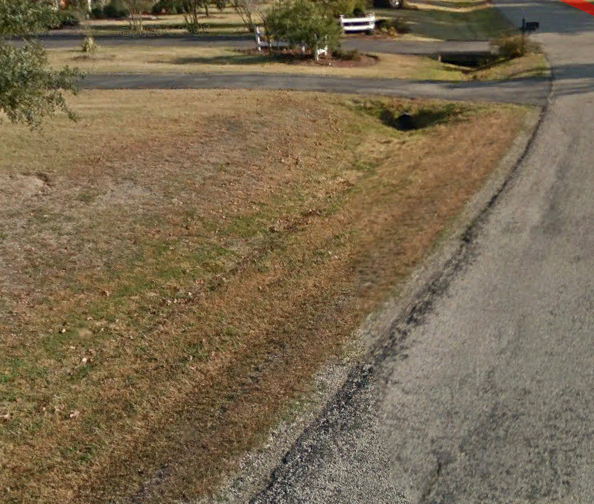 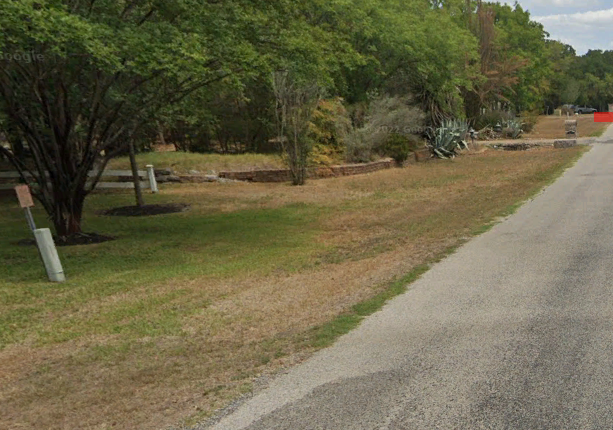 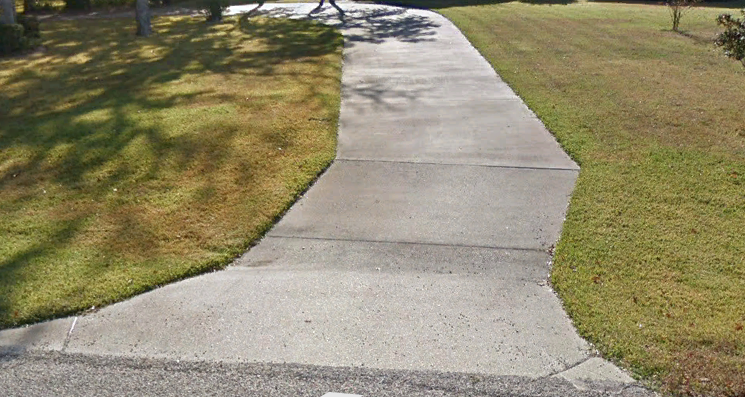 Roadway Demolition
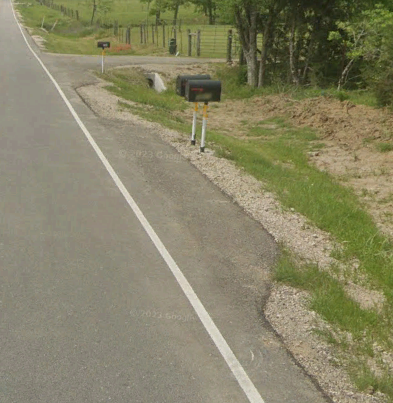 Asphalt and base material will be demolished and hauled off site
All mailboxes will be removed and replaced with TxDOT standard mailboxes
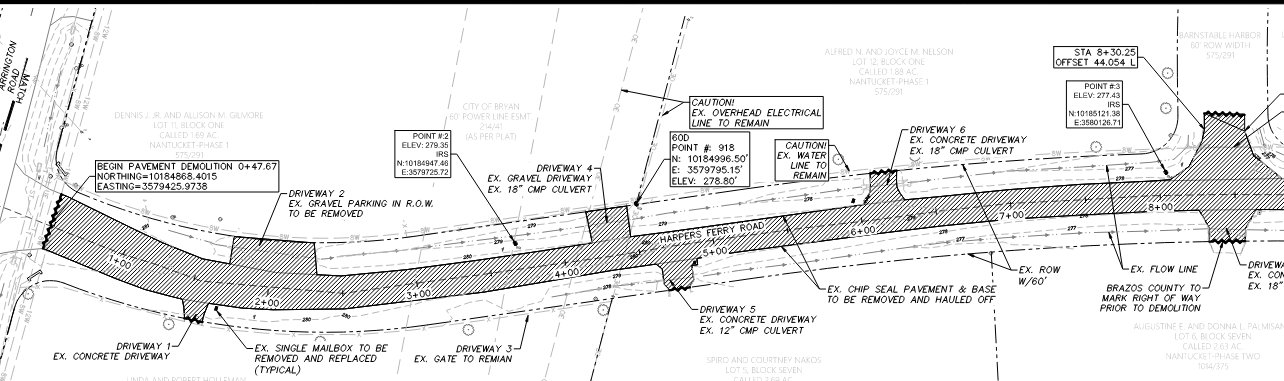 [Speaker Notes: Have not had great success with resetting the existing mailboxes. Contractor can leave demo’ed brick on the property if desired.]
Proposed ReconstructionHarpers Ferry
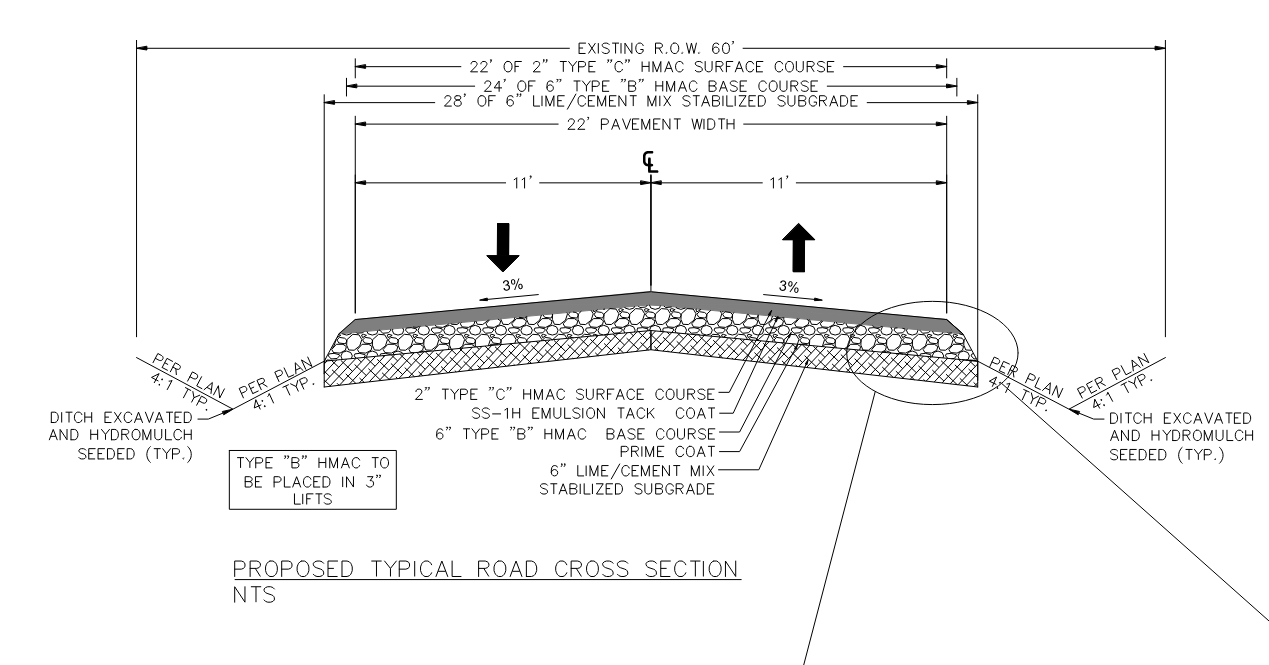 Pavement to be widened to 22’ wide asphalt (20’ existing)
Slurry mix to be used for subgrade stabilization to control dust
Driveways to be reconstructed as asphalt. Driveway culverts to be replaced with RCP pipe
Mailboxes turnouts will be provided
Drainage structures to be replaced 
Guardrails will be provided at radiuses of Harpers Ferry and Nantucket intersection
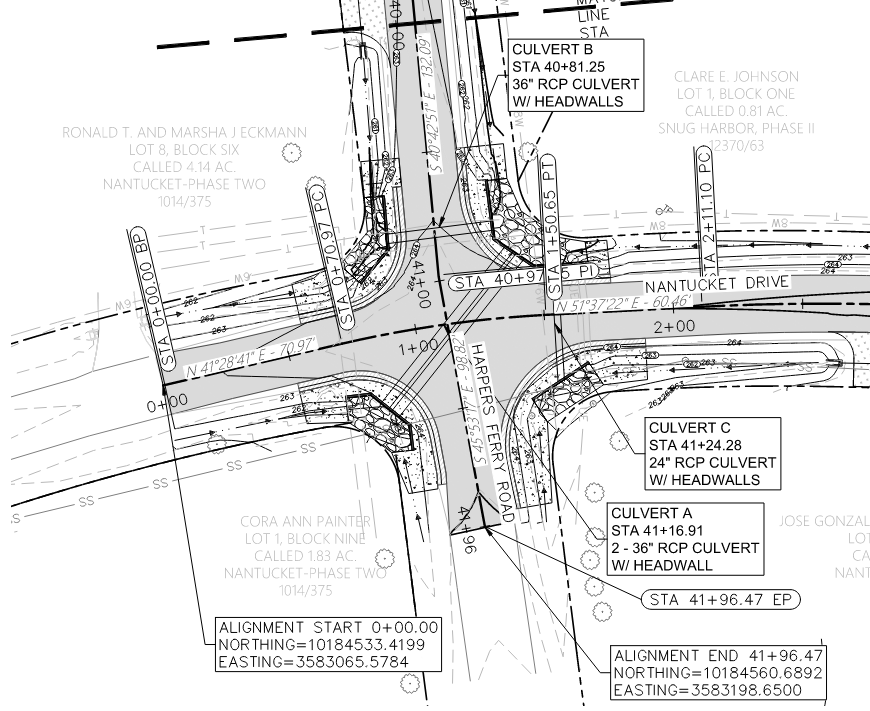 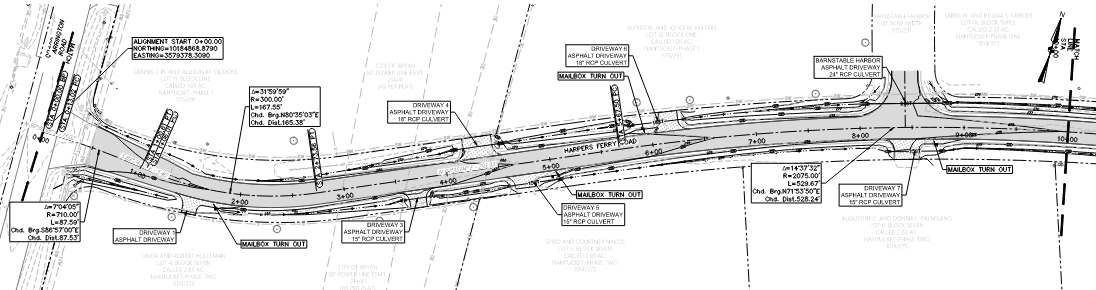 [Speaker Notes: Discuss concrete potentially be provided as an alternate. Will not be decorative. If homeowner decides to have decorative concrete, contractor can provide base material only. Homeowner can have their own contractor pour decorative concrete]
Proposed ReconstructionCricket Pass
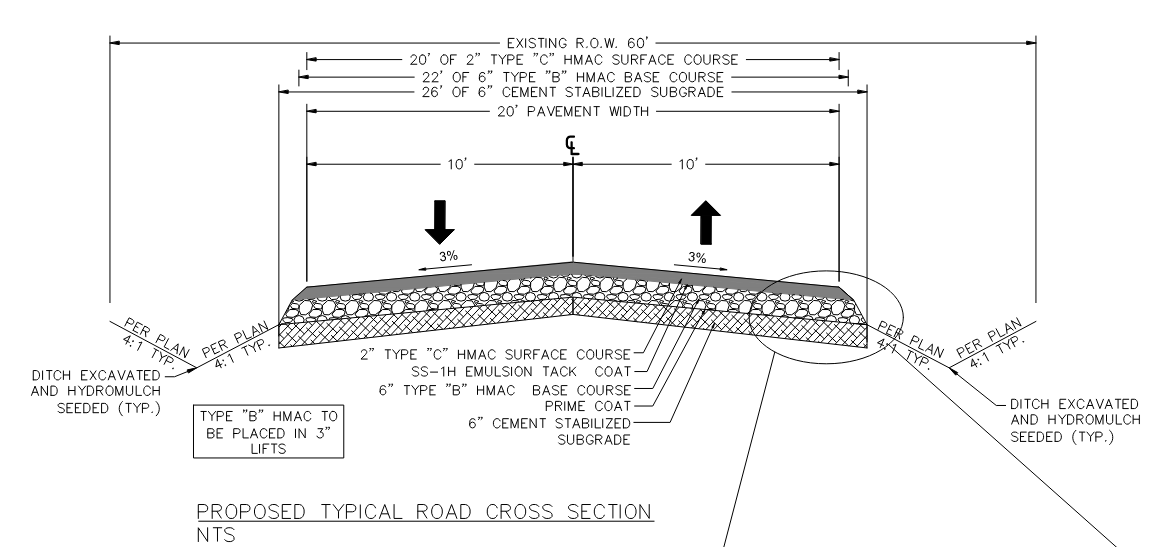 Pavement to be widened to 20’ wide asphalt (18-19’ existing)
Slurry mix to be used for subgrade stabilization to control dust
Driveways to be reconstructed as asphalt. Driveway culverts to be replaced with RCP pipe
Drainage structures to be replaced 
Guardrails will be provided near culvert crossings
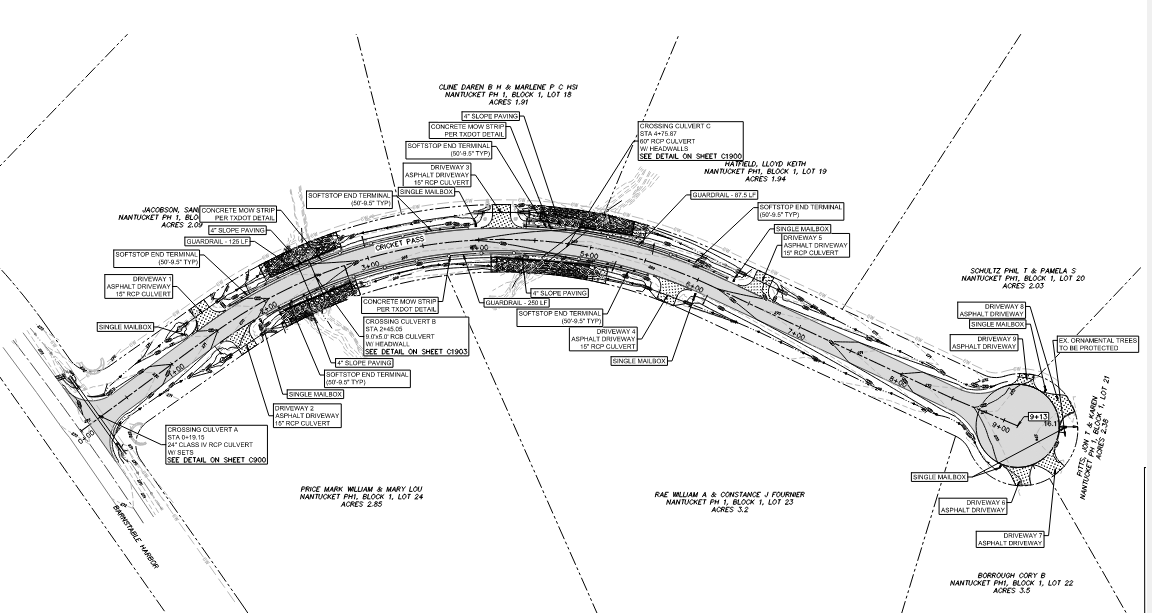 [Speaker Notes: Discuss concrete potentially be provided as an alternate. Will not be decorative. If homeowner decides to have decorative concrete, contractor can provide base material only. Homeowner can have their own contractor pour decorative concrete]
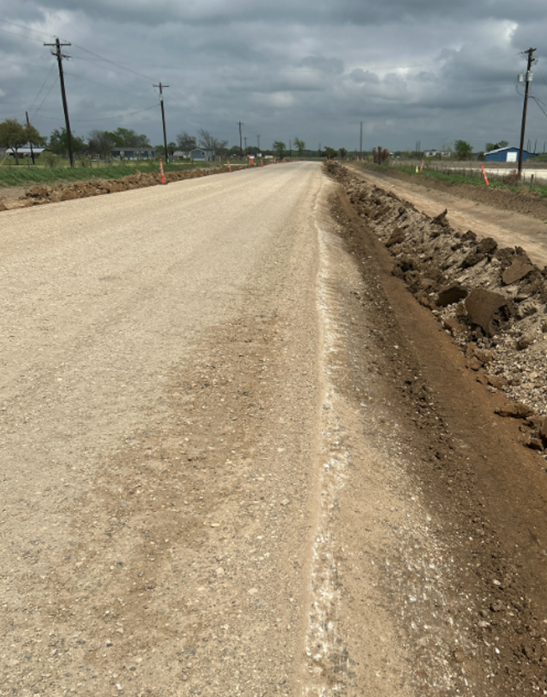 Construction Expectations
Construction begins Summer 2024
Construction will be performed in three phases
Complete in Fall 2024
Expectations during construction – Local traffic will have gravel road access to their respective property.
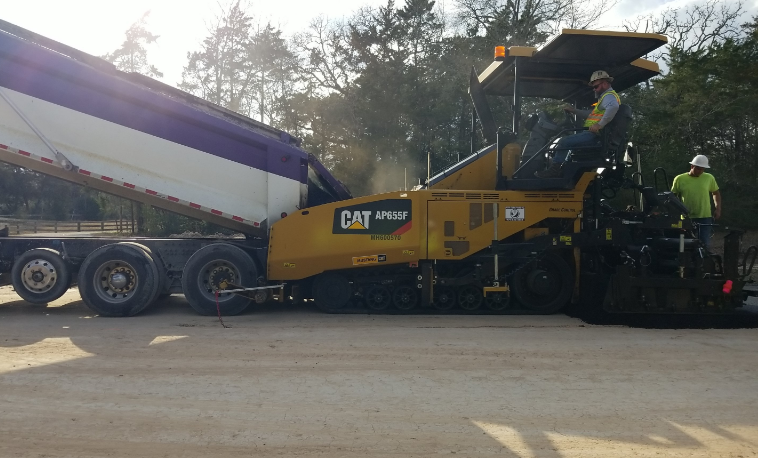 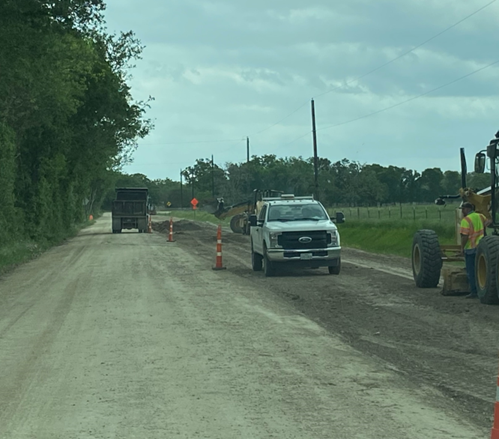 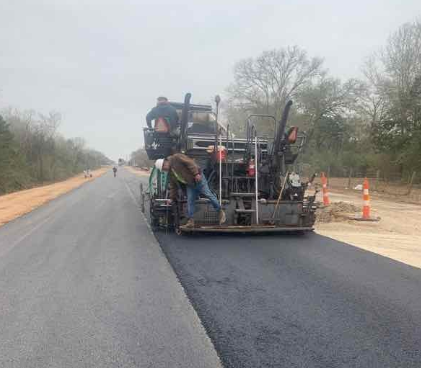 Detour RoutesPhase 1
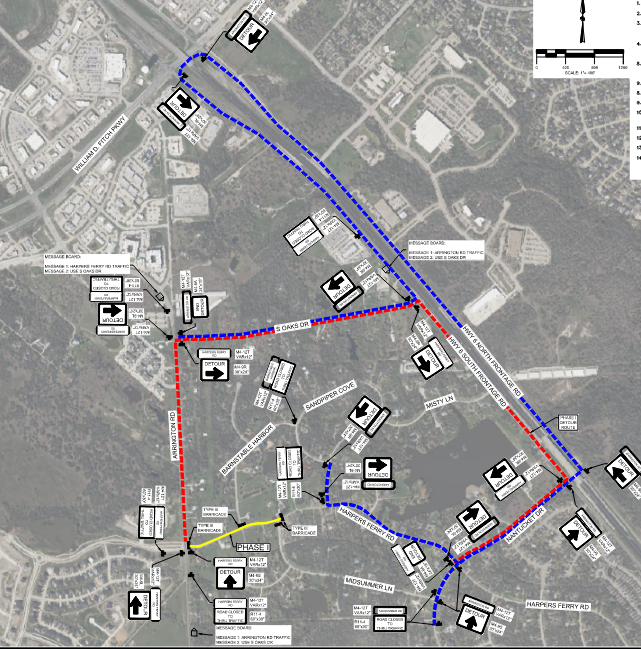 Road closed from Harpers Ferry & Arrington intersection to Harpers Ferry & Midsummer Lane intersection
Traffic Routed to South Oaks
Detour RoutesPhase 2
Road closed from Harpers Ferry & Midsummer Lane intersection to Harpers Ferry & Nantucket intersection
Traffic Routed to Midsummer Lane
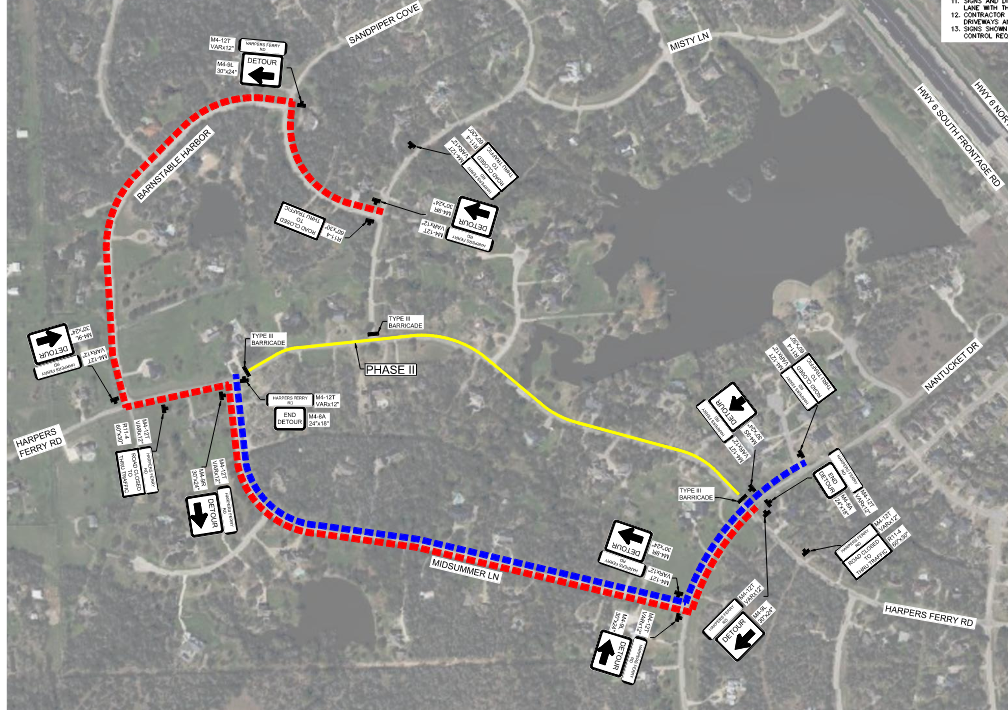 Detour RoutesPhase 3
Road closed at Harpers Ferry & Nantucket intersection
Traffic Routed to Mariner’s Cove & Midsummer Lane
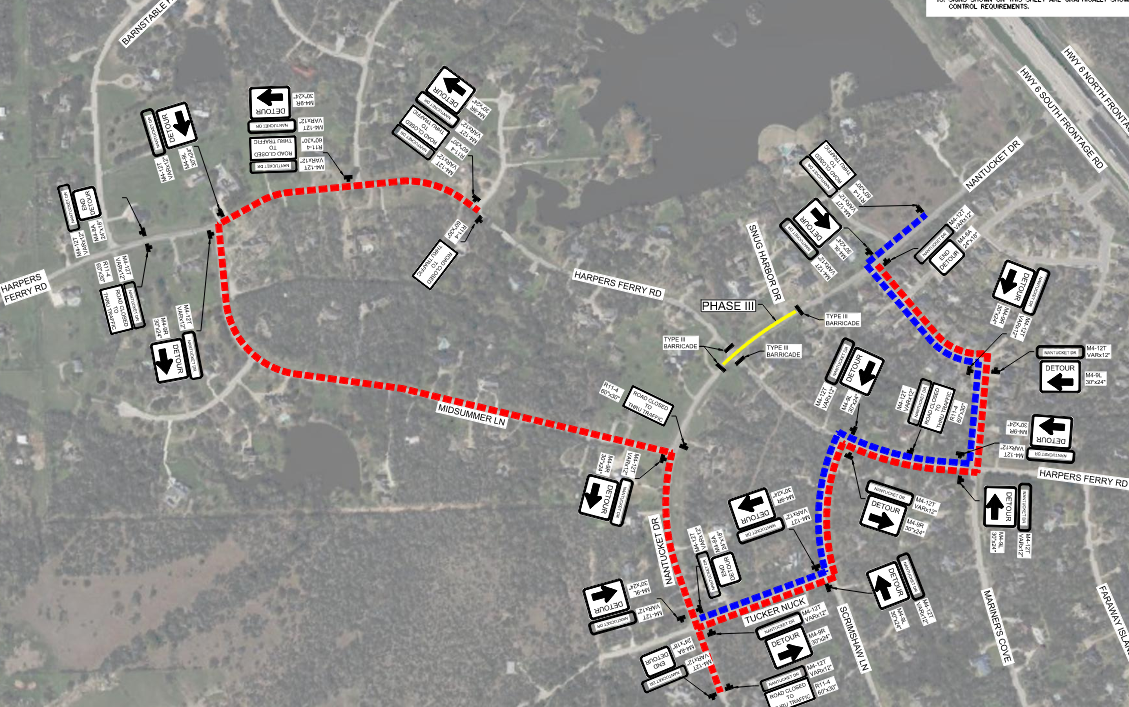 Questions & Discussion
[Speaker Notes: Presentation will be emailed upon request]